《天然药物学》
《其他类药物-芦荟》
药学系  中药教研室 彭孝鹏老师
芦荟
01
药材来源
目录
02
产地和分布
03
功效
CONTENT
04
养殖要点
请修改这里的课程名称
药材来源
01
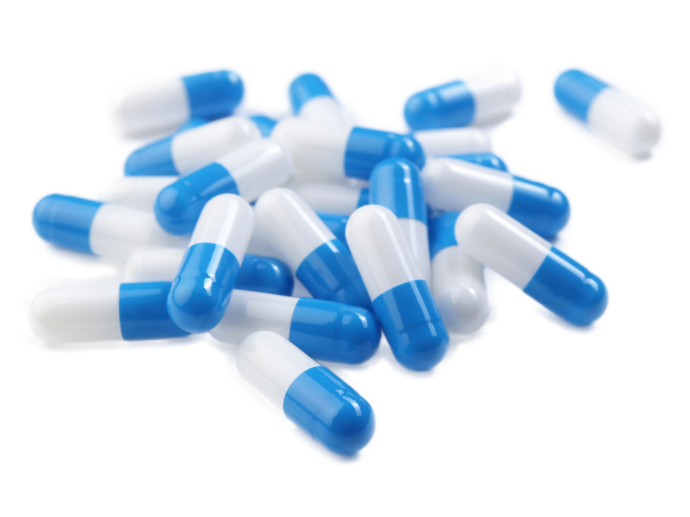 药材来源
芦荟
[来源] 为百合科植物库拉索芦荟、斑纹芦荟、好望角芦荟的叶汁经浓缩的干燥品。
请修改这里的课程名称
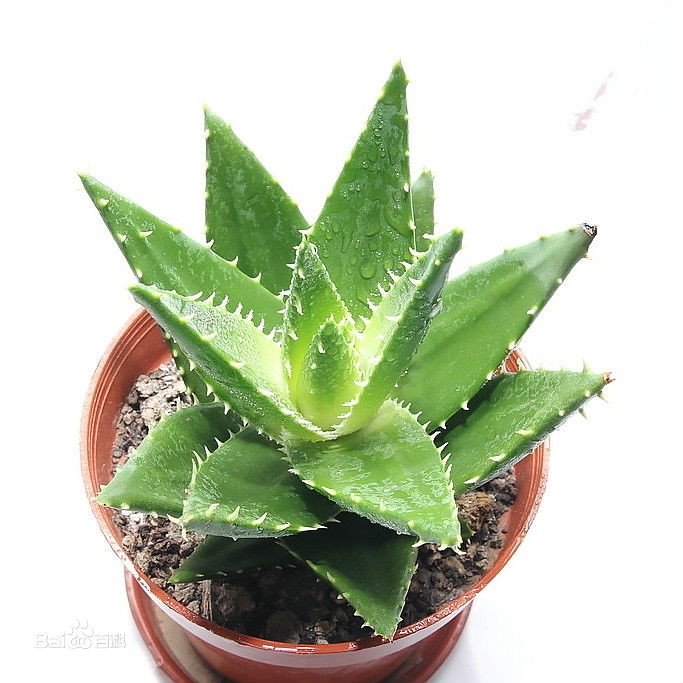 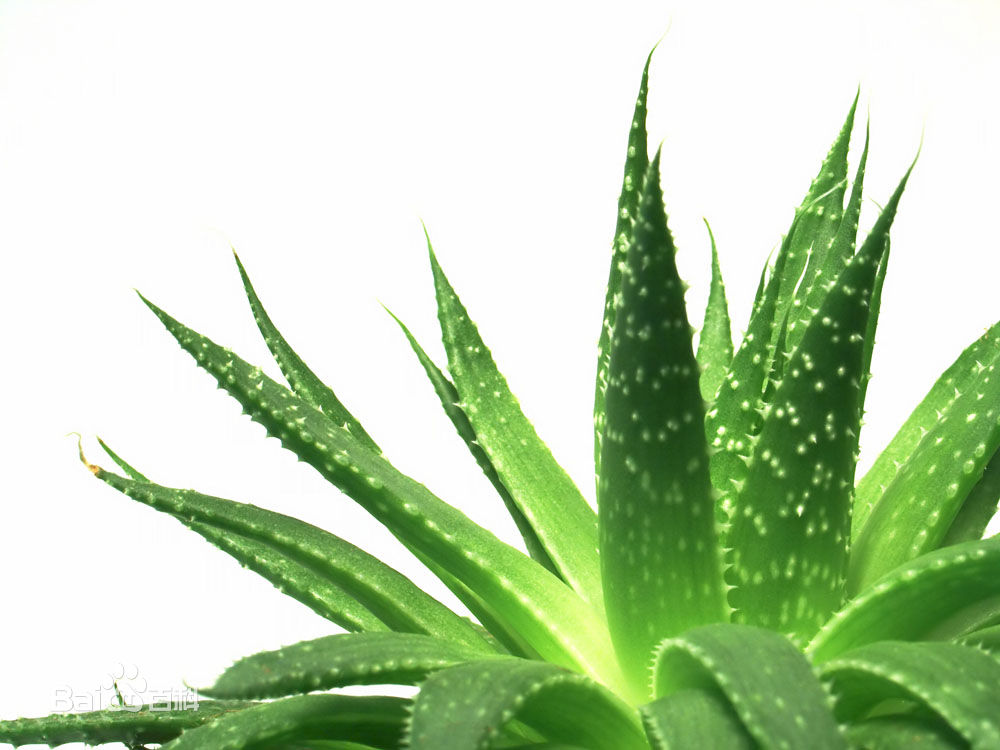 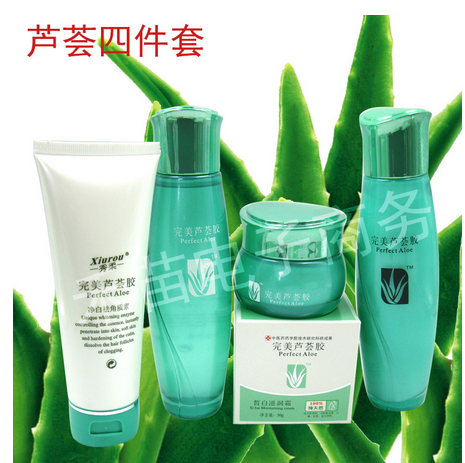 产地和分布
02
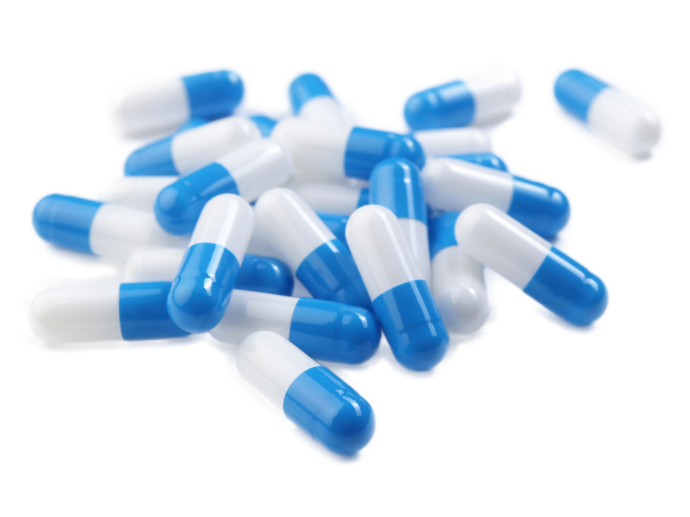 产地和分布
⒈原产非洲北部地区，目前于南美洲的西印度群岛广泛栽培；中国亦有栽培。 
⒉中国福建、台湾、广东、广西、四川、云南等地有栽培。 
⒊分布非洲南部地区。
请修改这里的课程名称
功效
03
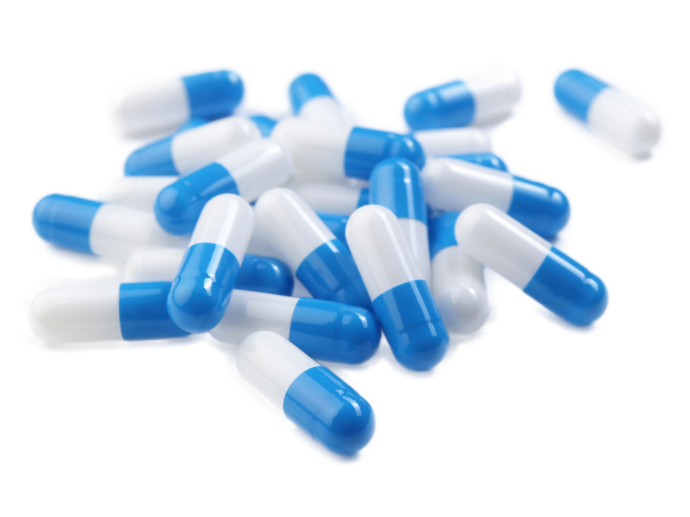 功效
泻下通便

清肝泻火

杀虫疗廯
请修改这里的课程名称
养殖要点
04
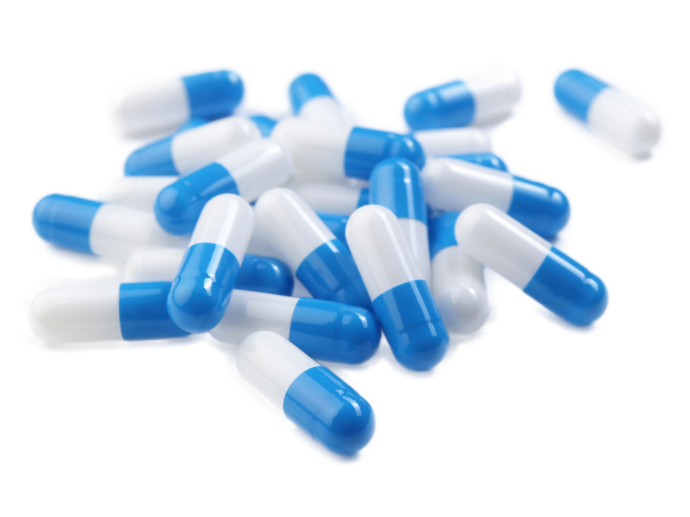 养殖要点
请修改这里的课程名称
《天然药物学》
《其他类药材-芦荟》
敬请关注下一节内容
《其他类药材-青黛》